Chinese Constitutionalism as Socialist Modernization
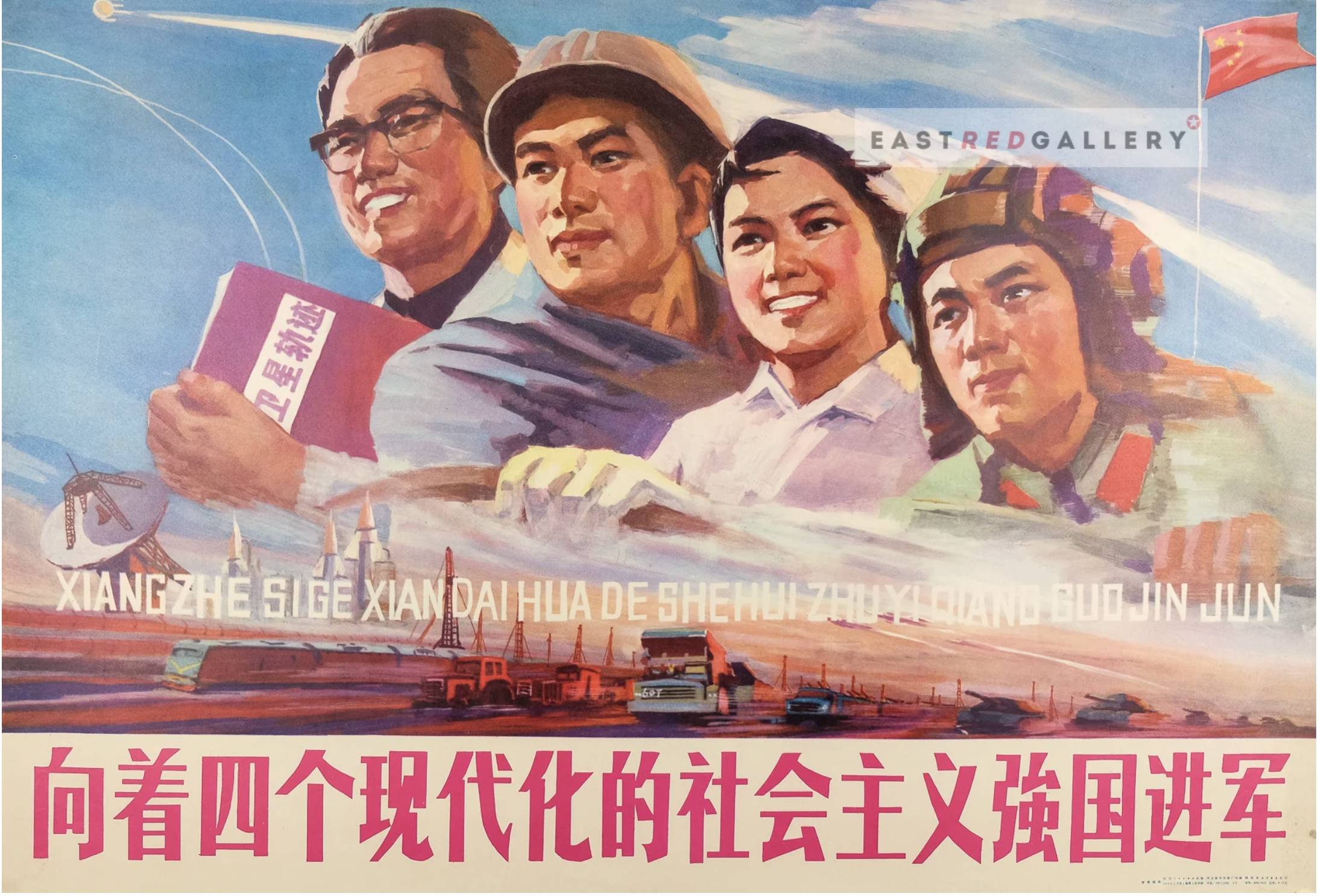 Larry Catá Backer
W. Richard and Mary Eshelman Faculty Scholar; Professor of Law and International Affairs




Remarks presented at the 10th Asian Constitutional Law Forum; University of Hong Kong (10 December 2024)
Constitutional Frames
Text as object
Text does not say what it means; it means what it does
Revolutionary context and norms 
The cage of regulation
Chinese constitutionalism, has been, is, and will remain, an aspect, a feature, a trait, of imperial, then socialist, and now Chinese style, modernization. 
Modernization represents the apex rationalization of political authority bent to a particular overall purpose and undertaken in a specific form.
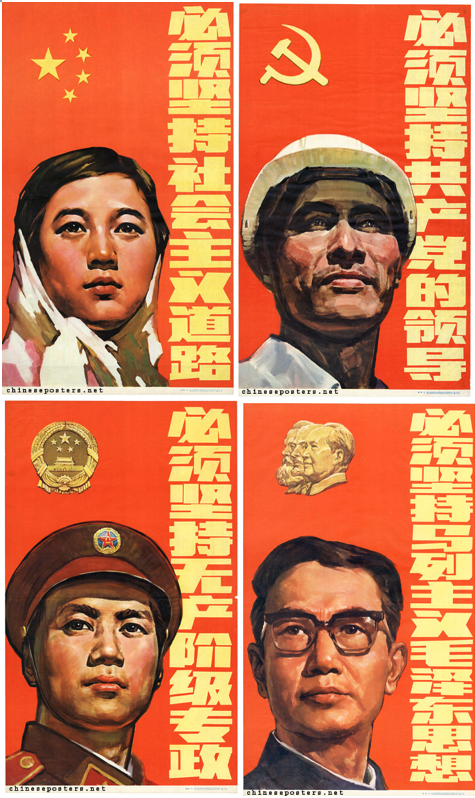 What are the foundational premises embedded in the Socialist (or Chinese style) modernization?
Its is modernization with the  CPC at the center
National Characteristics
Core premises:
Socialist
Pathway towards Communism
Political project (CPC at the center
Development of productive forces
Whole process democracy
Create an international pathway
What are the ends of modernization?
Establishment of a Communist Society in China
That serves as a model of the world
Alignment between productive forces and State assets 
All productive forces bent toward the fundamental terminal objective
How is  the constitutional concept of modernization expressed in institutional action?
Development of productive forces must move along socialist path in the right direction
CPC is the apex manifestation of productive forces, and its legitimate driver
Democratic centralism
Chinese people are the object of modernization and the engine of its fulfillment
People’s democratic dictatorship
Whole process consultative democracy
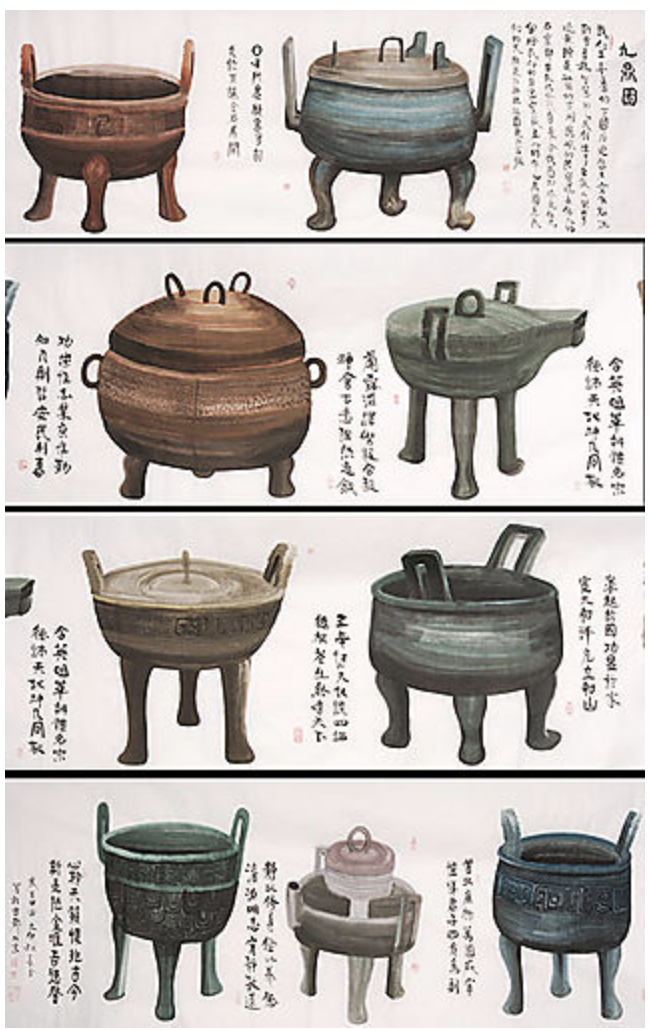 In what form are the means of modernization fundamentally realized ?
The power of regulatory cages
Represent the vessel (鼎) of state power
A productive force
Modernization to high or new quality production
What are the constitutional forms of modernization thus understood?
The role of constitutional text 
Modernization project drives text; text does not drive modernization
Constitutionalism
The study of a critical productive force in the structuring and institutionalization of order, and
The means by which the normative imperatives of socialist modernization is realized.
What are the dialectics of socialist modernization as a constitutional imperative?
Political and administrative apparatus
Political core and consultative collectives
Accountability
Self-Revolution
High quality development
Referent: Modernization
 Principle drives text
CPC drives principle;
Principle drives CPC
Summary: What does the constitution provide?
Common language
Common point of reference
Normative cages for rationalizing continuous revolutionary impulse
Text platform not to govern but to transform the masses
Text of Remarks available online:
 Remarks1.1_ACLF_Backer_12-2024
PPT available online:
Backer_Remarks_ConstitutionModernization-12-2024
谢谢